Brain-based Learning TheoriesGender Differences
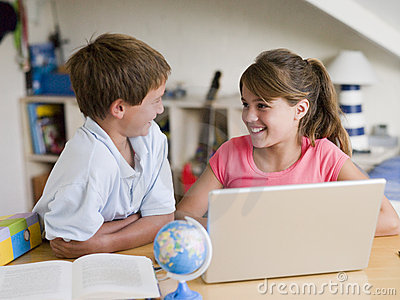 Stephanie Kinney
Girls Vs. Boys
Girls 

-Cerebral Cortex
-Easily explain feelings
-Multitask
-Easily transitions	
-Friendship
-Underestimate

What is it?
Boys

-Hippocampus
-Difficulty with feelings
-Single task 
-Slow transitions
-Camaraderie
-Overestimate

Where is it?
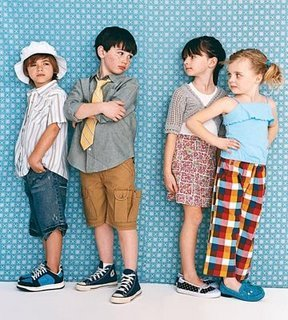 Girls Vs. Boys
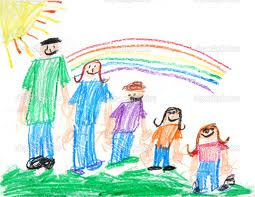 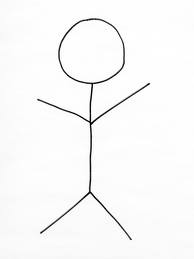 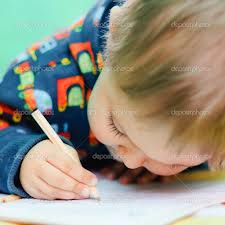 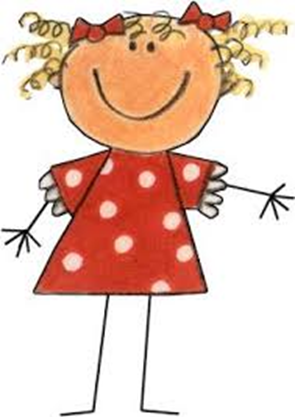 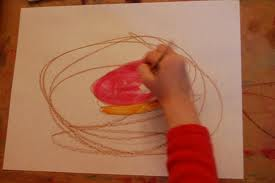 Girls
Corpus Callosum – 25% larger than a boys
Prefrontal cortex develops earlier and is larger than a boys
15% more blood flow than a boys
Stronger neural connectors 
Cerebral Cortex  

Result: Sitting still, listening, reading, speaking, writing, drawing, transitioning, multitasking, storing memory, better verbal functions, good grades, and better learning abilities 

Skills that are rewarded in schools!
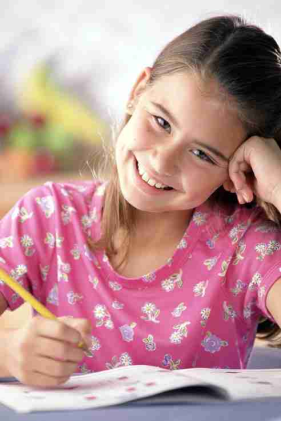 Boys
More cortical area developed
Use mostly primitive parts of the brain such as hippocampus
Spatial-mechanical function
Less serotonin and oxygen
Less blood flow to the brain

Results: lower verbal skills, moving objects through the air (such as a toy plane), playing ball, more likely to do something dangerous, slow transition times, single tasks at a time, more impulsive, less likely to sit still, not listening, moving around a lot in class, sleeping in class, and incomplete assignments
 
Traits that often cause trouble in school!
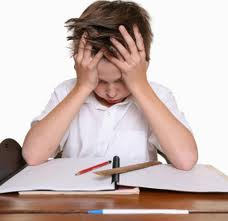 Boys
The trouble with boys in school…
70% D’s and F’s
80% discipline problems
70% learning disabilities
80% on ADHD medications



William McBride Ph.D. http://crr.math.arizona.edu/GenderKeynote.pdf
Picture asking a 17 year old girl what is wrong.

She will explain in great detail
 exactly what is wrong with her. 

Now, picture asking a 17 year old boy what is wrong.

He will shrug his shoulders and 
say “I don’t know.” 
You might as well be asking
 a 6 year old boy.
What can teachers do?
Promote expression and development
Help students compensate for their disadvantages
Allow adequate transition times
Do not make it a constant competition



There is no difference in what can and cant be learned. There is, however, a major difference in the best ways to teach it.
William McBride Ph.D. http://crr.math.arizona.edu/GenderKeynote.pdfSara Meadhttp://www.newamerica.net/blog/early-ed-watch/2008/problem-gender-based-education-2517Leonard Sax M.D. Ph.D. www.whygendermatters.com